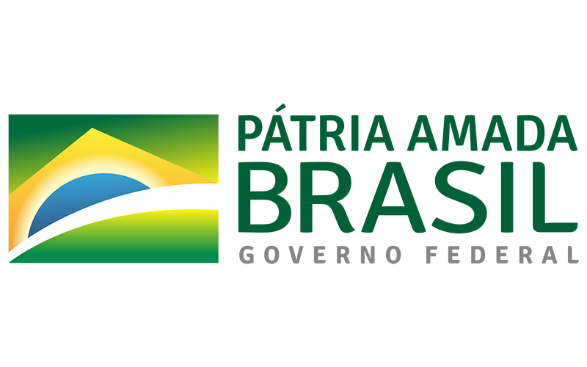 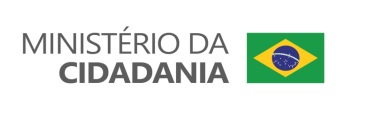 AVISO DE LICITAÇÃO
PREGÃO ELETRÔNICO Nº 15/2022 –MC 


Nº Processo 71000.074238/2021-52.O objeto da presente licitação é a escolha da proposta mais vantajosa para a contratação de empresa especializada no ramo de engenharia, para prestação de serviços continuados de instalação, operação e de manutenção predial preventiva, preditiva e corretiva das instalações, dos sistemas, dos equipamentos e dos aparelhos de ar condicionado, com fornecimento de mão de obra, insumos, peças e serviços eventuais nos edifícios de uso do Ministério da Cidadania, em Brasília, Distrito Federal, conforme condições, quantidades e exigências estabelecidas neste Edital e seus anexos. Entrega das Propostas: a partir de 05/09/2022, no sítio www.gov.br/compras. Abertura das propostas: 16/09/2022, às 10h00min. Esclarecimentos: licitacao@cidadania.gov.br 
 
Carlos André Martins Santos 
Pregoeiro